Newburgh Primary School
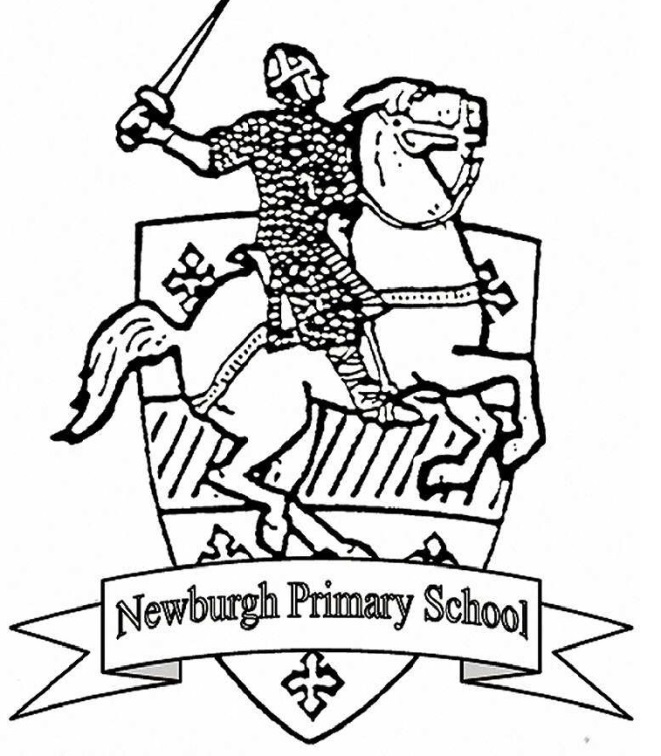 Newburgh Primary School Values
Nurturing
Engaged
Welcoming to everyone
Be considerate
Unique
Resilient
Great achievers
Happy and Healthy
Nurturing
verb
If you nurture something such as a young child or a young plant, you care for it while it is growing and developing.
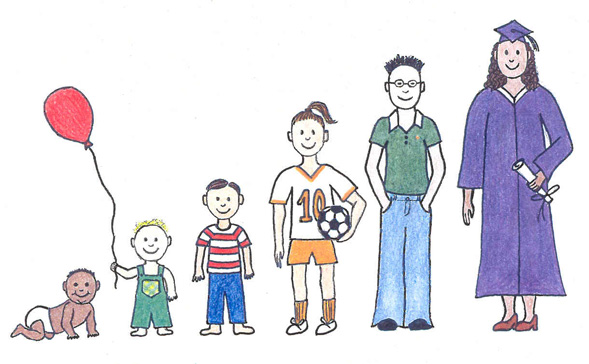 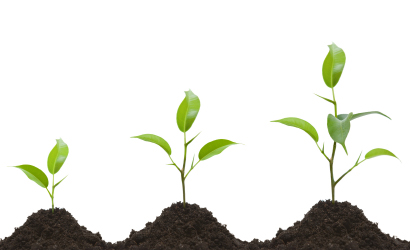 February thoughts in the garden
To compare gardening with thinking – 
both need care and nurture!
Your mind is a garden
Your thoughts are the seeds
The harvest can be either flowers or weeds.
‘flower' or 'weed'
‘flower' or 'weed'
‘flower' or 'weed'
‘flower' or 'weed'
‘flower' or 'weed'
‘flower' or 'weed'
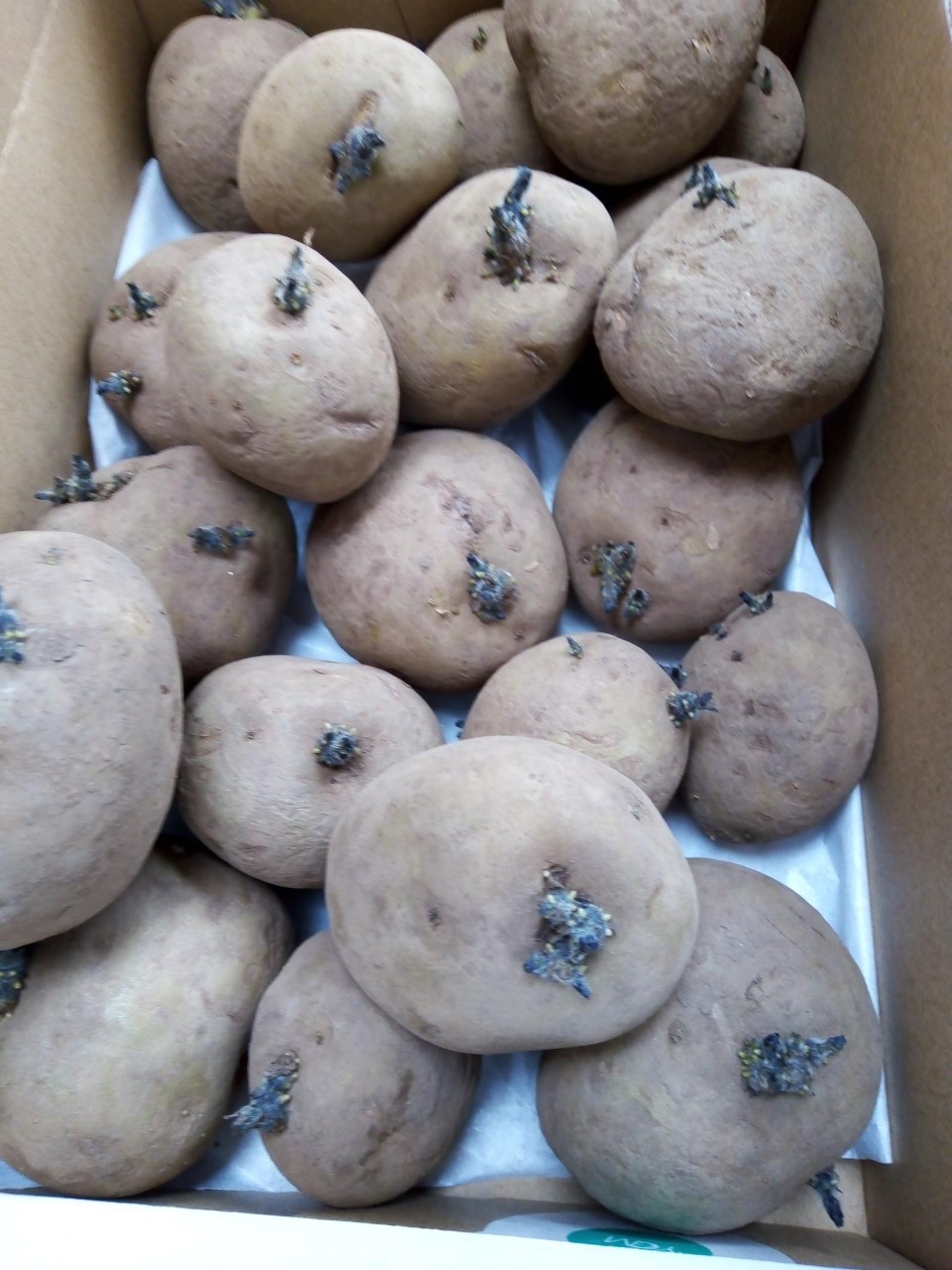 Thoughts- seeds or weeds?
Martin’s story was brilliant.
She'll never know if I take that biscuit.
I don't like it when Karen wants to join in.You look lonely. Can I help?
Thoughts- seeds or weeds?
I'll give Mum a hand this morning.
I don't care if she's upset, it serves her right.

I am going to try to do good writing today.
‘Finally, (children), whatever is true, whatever is noble, whatever is right, whatever is pure, whatever is lovely, whatever is admirable – if anything is excellent or praiseworthy – think about such things.’ (Philippians 4.8)
Reflection
be careful what we think
because what we think often leads to what we become.